4to
Grado
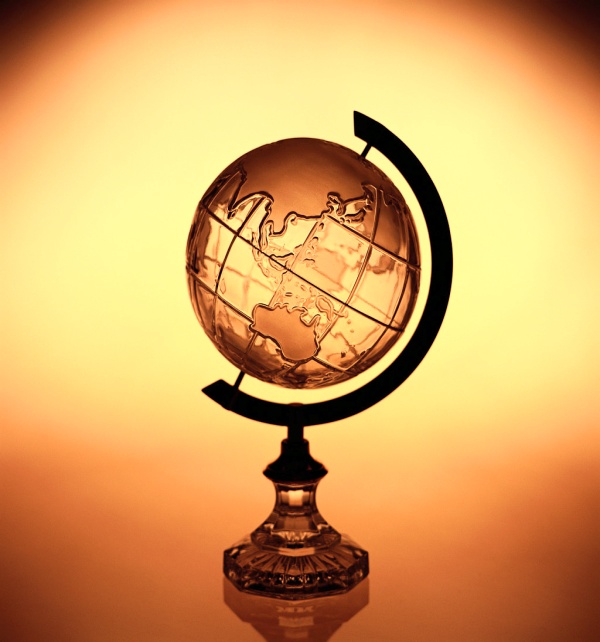 Instrucciones del maestro
Pre-evaluación Trimestre 3
Literario e informativo
Pasos secuenciales hacia el dominio del estándar
Lectura
12 Preguntas de selección múltiple 
  1 Respuesta construida
Investigación
  3 Respuestas construidas
Escritura
  1 Composición completa (Tarea de rendimiento)
  1 Escrito breve
  1 Escribir para revisar
Escritura con lenguaje integrado
  1 Lenguaje/Vocabulario
  1 Editar/Clarificar
Tarea de rendimiento al nivel de grado
4to
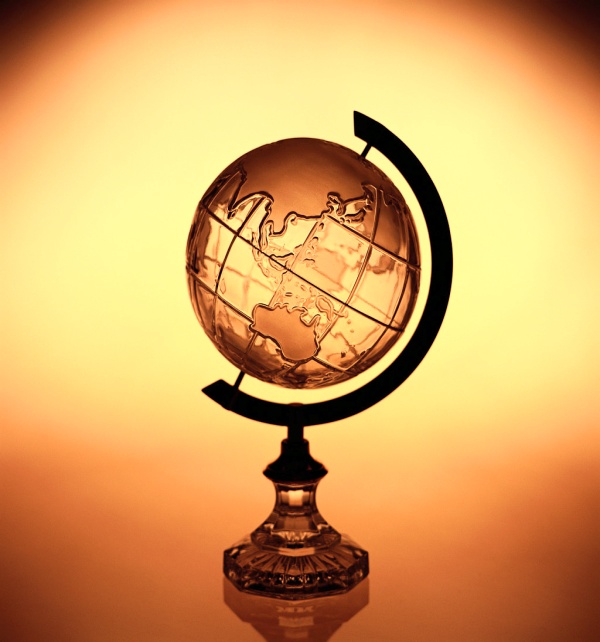 Trimestre tres Pre-evaluación
Nota:  Pueden haber más estándares por objetivo.  Los estándares de escritura evaluados aparecen dentro del recuadro.
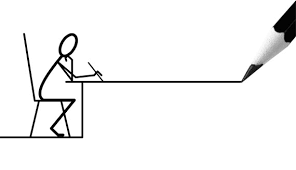 Las actividades para la tarea de rendimiento en las clases de K − 6 fueron escritas por :                                                                                                                                                                                                                                                                                                                                                                                                                                                                                                                                                                                                                                                                                                                                                                                                                                                                                                                                                                                                                                                                                                                                                                                                                                                                                                                                                                                                                                                                                                                                                                                                                                                                                                                                                                                                                                                                                                                                                                                                                                                                                                                                                                                                                                                                                                                                                                                                                                                                                                                                                                                                                                                                                                                                                                                                                                                                                                                                                                                                                                                                                                                                              Jamie Lentz, Gina McLain, Hayley Heider, Anna Wooley, Gretchen Erlandsen, Deborah Deplanche, Connie Briceno, Judy Ramer, Carrie Ellis, Sandra Maines, Renae Iversen, Anne Berg, Aliceson Brandt and Ko Kagawa.
3
Tarea de rendimiento - Opcional 

Trasfondo

Esta es una pre-evaluación para medir la tarea de escribir un artículo narrativo. Las composiciones completas son siempre parte de una tarea de rendimiento. Una tarea de rendimiento completa tendría: 

Parte 1
Una actividad para toda la clase (30 minutos)
Trabajo independiente  (35 minutos)
Pasajes o cualquier otra fuente de lectura 
3 preguntas de investigación 
Podrían haber otras preguntas de respuestas construidas.
Parte 2
Una composición narrativa completa (70 minutos)

Los estudiantes deben tener acceso a recursos para revisar la ortografía, pero no para revisar la gramática. Los estudiantes pueden hacer referencia a sus pasajes, notas, las 3 preguntas de investigación y cualquier otra pregunta de respuesta construida, tantas veces como lo deseen.

Instrucciones
30 minutos
Es posible que desee tener una actividad de 30 minutos para toda la clase. El propósito de una actividad PT (Performance Task - Tarea de Rendimiento) es asegurar que todos los estudiantes estén familiarizados con los conceptos del tema, y que conocen y entienden los términos clave (vocabulario) que están en el nivel más alto de su nivel de grado (palabras que normalmente no saben o que no son familiares dentro de su trasfondo o cultura). ¡La actividad en el salón NO pre-enseña ningún contenido a ser evaluado!
35 minutos
Los estudiantes leen los pasajes independientemente.  Si tiene estudiantes que no pueden leer los pasajes, usted puede leerlos para ellos, pero por favor tome nota de los acomodos.  Recuerde a los estudiantes tomar notas mientras leen.  Durante la evaluación real de SBAC, a los estudiantes se les permite conservar sus notas como una referencia.  
Los estudiantes contestan las  3 preguntas de investigación o cualquier otra pregunta de respuesta construida. Los estudiantes deben hacer referencia a estas respuestas cuando estén escribiendo su artículo informativo.
15 minutos de receso
70 minutos
4.    Los estudiantes escriben una composición completa (artículo informativo).

CALIFICACIÓN
Se provee una rúbrica informativa.  Los estudiantes reciben 3 puntajes:

Organización y propósito
Evidencia y elaboración
Convenciones
4
Arqueología
Tarea de rendimiento: Actividad de la clase

Esta pre-actividad para la clase sigue el diseño general de elementos contextuales, recursos, objetivos de aprendizaje, términos clave y propósito del Consorcio de Evaluciones Smarter Balanced (SBAC). [http://oaksportal.org/resources/]
La actividad fue escrita por Carrie Ellis y Judy Ramer.

La actividad en el salón de clase introduce a los estudiantes al contexto de una tarea de rendimiento, para que no estén en desventaja al demostrar las destrezas que la tarea intenta evaluar. 
 
Los elementos contextuales incluyen:

Un entendimiento del escenario/ambiente o de la situación en la que se sitúa la tarea. 
2.    Conceptos potencialmente desconocidos que están asociados al escenario/ambiente.
3.    Términos clave o vocabulario que los estudiantes necesitarán entender con el fin de participar de manera significativa y completar la tarea de rendimiento.

Con la actividad en el salón de clase también se pretende generar el interés de los estudiantes  hacia una mayor exploración de la idea clave (las ideas claves). La actividad debe ser fácil de implementar con instrucciones claras. 

Por favor, lea toda la actividad antes de comenzarla con los estudiantes,  para asegurar que se complete con antelación cualquier preparación en el salón. A lo largo de la actividad, se permite pausar y preguntar a los estudiantes si tienen preguntas.

Recursos necesarios:

Papel y lápiz/ pizarra blanca para intercambiar ideas 
Papel afiche (chart paper)/marcadores
El bolso o la mochila del maestro (¡Trate de no limpiar o vaciar ninguno de éstos para que sean auténticos!)
Alguna manera de mostrar los materiales complementarios 1 o hacer copias para los estudiantes

Metas de aprendizaje:

Los estudiantes entenderán el concepto clave que los arqueólogos utilizan para buscar los artefactos con el fin de entender las culturas antiguas. 
Esos artefactos son cosas cotidianas.

Los estudiantes entenderán los términos clave:
Nota: Las definiciones que se proporcionan aquí son para la conveniencia de los facilitadores. Se espera que los estudiantes entiendan estos términos clave en el contexto de la tarea, no que se memoricen las definiciones.

Arqueólogo: una persona que estudia sobre personas que vivieron hace mucho tiempo y aprenden sobre ellos por observar las cosas que ellos hicieron u usaron. 
Artefacto: algo hecho o usado por personas hace mucho tiempo.
Cultura: las actitudes, costumbres y creencias que tiene un grupo de personas que son diferentes a otros.

[Objetivo: El objetivo del facilitador es introducir al estudiante al lenguaje de señas. Ellos explorarán tanto las señas básicas con las manos para el alfabeto, como diferentes gestos que indican conceptos. Esta tarea dará a los estudiantes una pequeña visión de lo que podría ser comunicarse solo por el lenguaje de señas.]

1 Los facilitadores pueden decidir si quieren mostrar materiales complementarios utilizando un proyector o un computadora/     Smartboard, o si quieren hacer copias y entregarlas a los estudiantes.
5
Rev. Control:  07/01/2015 HSD – OSP and Susan Richmond
Actividad: Arqueología continuación…

El facilitador dice: Hoy vamos a estar listos para la Tarea de rendimiento “Arqueología”, en lo que vamos a aprender sobre personas, sus culturas y  el pasado por medio de observar artefactos. Vamos que comenzar con una discusión sobre lo que saben acerca de la arqueología. Hablen con un compañero/discutan en su grupo por dos minutos sobre lo que saben en cuando que es lo que hacen los arqueólogos. [Tenga papel y lápices / pizarras disponibles para que los estudiantes escriban sus ideas si lo desean].
Pregunta de discusión: ¿Qué hacen los arqueólogos? (Escriba la pregunta de discusión sobre el papel afiche/pizarra para que los estudiantes lo tengan como referencia).

El facilitador dice: Cuando llame a su grupo, quiero que una persona comparta con la clase lo que se discutió en su grupo. Voy a escribir sus respuestas en nuestra tabla.

Posibles respuestas de los  estudiantes:
Ellos excavan la tierra.
Ellos excavan la tierra y buscan cosas antiguas.
Ellos guardan cosas en los museos.

El facilitador dice: Buenas ideas. ¿Qué son algunas cosas famosas que los arqueólogos han descubierto? Con su pareja/grupo, tomen dos minutos más para hablar sobre esto. 
Pregunta de discusión: ¿Qué son algunas cosas famosas que los arqueólogos han descubierto? (Escriba la pregunta de discusión sobre el papel afiche/pizarra para que los estudiantes lo tengan como referencia).
El facilitador dice: (Después del tiempo de discusión) Cuando llame a su grupo,  quiero que una persona diferente comparta con la clase lo que se discutió en su grupo. Voy a escribir sus respuestas en nuestra tabla.

Posibles respuestas de los  estudiantes:
Momias egipcias 
Tesoros enterrados
Personas muertas
Casas antiguas donde vivían
Cosas cotidianas que la gente usaba… cerámica, sandalias
Ruinas antiguas

El facilitador dice: Ahora, vamos a ver un video breve que explica que es lo qué hacen los arqueólogos en sus trabajos. Pongan mucha atención al final del video cuandoel arqueólogo está explicando algo a los estudiantes.
 [A Day in the Life of an Archaeologist (Un día en la vida de un arqueólogo); El facilitador muestra un video de dos minutos lo cual muestra un arqueólogo verdadero trabajando].
— ¿Alguien notó el objeto pequeño que mostró al final del video (una piedra; un jaspe)? ¿Alguien recuerda lo que dijo sobre esto? (Lo estaban moldeando en una  punta [de flecha] y la cocieron).
[Discusión con estudiantes]
6
Rev. Control:  07/01/2015 HSD – OSP and Susan Richmond
Actividad: Arqueología continuación…

El facilitador dice: Los arqueólogos toman objetos que encuentran en las excavaciones y las utilizan para llegar a conclusiones sobre la gente y su cultura que estudian.  No tenemos un sitio de excavación antiguo cerca de nosotros para estudiar, pero podemos ver objetos en nuestro entorno cotidiano. 

[Saque su bolso o mochila. En las instrucciones a continuación, se utiliza bolso. Si utiliza una mochila, sustituya la palabra con mochila donde sea necesario].

— Éste es mi bolso donde guardo cosas que utilizo todos los días. Vamos a ver qué es lo que tengo aquí y lo que dice sobre mí. 
[Saque un objeto del bolso y pida a los estudiantes que lo identifiquen y digan su uso. De un  ejemplo de cómo apuntar éste en la Tabla en forma de doble T, como en la Figura 1 en los Materiales complementarios].

— ¿Qué clase de persona llevaría en su bolso un/a ___ ? ¿Qué es lo que nos dice sobre esa persona y las personas que viven con el o ella? ¿Pueden pensar en una idea para un cuento que tiene que ver con este objeto y la persona?

[Guíe a los estudiantes a una conclusión razonable sobre ese objeto.  
 Ej. Un calendario. Esto nos puede dar a entender que la persona le gusta ser organizada y no quiere olvidar sus citas. 
Escriba esto en la Tabla en forma de doble T. 
Distribuya los objetos del bolso a cada uno de los grupos. Que los estudiantes identifiquen  los objetos, expliquen para que se usa, y que hagan conclusiones basadas en el objeto.
Escriba las ideas en la tabla en forma de doble T.]

El facilitador dice: Ahora, miren todos estos objetos, cuáles son los posibles usos, y lo que dice acerca de esa persona. ¿Pueden pensar en una idea para un cuento que tiene que ver con algunos de estos objetos y esta persona? Hablen con un compañero por dos minutos sobre esto.

Posibles respuestas de los  estudiantes:
El calendario... la persona pierde su calendario y tiene una aventura, porque ella no puede recordarse donde ella se supone que debe estar. 
El paquete de chicle... el perro encuentra el chicle y se lo come y hace globos [de chicle]... Él se convierte en el primer perro que sopla globos.

El facilitador dice: Aunque casi siempre pensamos en los arqueólogos como aventureros que están en busca de oro y tesoros, la verdad es que se puede aprender mucho más acerca de los pueblos antiguos a través de sus posesiones cotidianas.  

El facilitador dice: En su Tarea de rendimiento, aprenderán más sobre un arqueólogo que utiliza objetos cotidianos para aprender sobre pueblos antiguo. El trabajo en grupo que hicieron hoy debe ayudarles a prepararse para la investigación y el escrito que van a hacer en la Tarea de rendimiento.   

Nota: El facilitador debe recoger las notas de los estudiantes de esta actividad.
7
Rev. Control:  07/01/2015 HSD – OSP and Susan Richmond
Materiales complementarios

Recursos en video:
Un día en la vida de un arqueólogo (A Day in the Life of an Archaeologist ):  https://www.youtube.com/watch?v=TurNjNrQ7tY
Figura 1:  Tabla en forma de doble T
8
Ordenar en la Imprenta de HSD…
http://www.hsd.k12.or.us/Departments/PrintShop/WebSubmissionForms.aspx
Instrucciones
Las Evaluaciones de HSD para las escuelas primarias no ofrecen un guion para el maestro, ni son por tiempo. Son una herramienta para tomar decisiones informadas relacionadas con la instrucción. La intención de estas evaluaciones no es que los estudiantes "adivinen y verifiquen" las respuestas sólo para terminar una evaluación. 
Todos los estudiantes deben “progresar hacia” tomar las evaluaciones independientemente, pero muchos necesitarán estrategias que los ayude a desarrollar académicamente. Si los estudiantes no están leyendo al nivel de grado y no pueden leer el texto, por favor, lea los cuentos a los estudiantes y haga las preguntas. Permita a los estudiantes leer las partes del texto que puedan. Favor de tomar en cuenta el nivel de diferenciación que un estudiante necesita.
Acerca de esta evaluación

Esta evaluación incluye:  Respuestas de selección múltiple, Respuesta construida y una Tarea de Rendimiento.
About this Assessment

This assessment includes:  Selected-Response, Constructed-Response, and a Performance Task.
No hay preguntas/elementos de tecnología (TE). Nota:  Se recomienda enfáticamente que los estudiantes tengan experiencia con los siguientes tipos de tareas, en varios lugares de práctica educativa en línea (internet), ya que éstas no  están en las evaluaciones de primaria de HSD: reordenar texto, seleccionar y cambiar texto, seleccionar texto, seleccionar de un menú desplegable (drop-down).
9
Pre-evaluación y Progresiones de aprendizaje


Las pre-evaluaciones  miden el progreso hacia el dominio del estándar. 

Diferente a los CFA’s (Common Formative Assessments) que miden el dominio del estándar, las pre-evaluaciones son más como un panorama de las fortalezas  y las deficiencias del estudiante, que miden las destrezas y conceptos que este necesita a lo largo del camino para poder alcanzar el dominio del estándar.
















¿Qué hay de una post evaluación? No existe una post-evaluación estandarizada.
La verdadera medida de cómo los estudiantes están trabajando a lo largo del camino, se evalúa en el salón de clases durante la instrucción y la evaluación formativa en el salón. Por esta razón los CFAs no se llaman post evaluaciones. Los CFAs miden el objetivo final, o el dominio del estándar. Sin embargo, sin las pre-evaluaciones, ¿cómo sabríamos en qué enfocar nuestra instrucción a través de cada trimestre?

Progresiones de aprendizaje: son el conjunto predicho de destrezas necesarias para poder completar la demanda de la tarea requerida de cada estándar. Las progresiones de aprendizaje fueron alineadas a la matriz Hess Cognitive Rigor Matrix.

Las pre-evaluaciones miden el dominio del estudiante, que se indican en los recuadros morados (puntos de ajuste). Estos puntos son tareas que nos permiten ajustar la instrucción basada en el rendimiento. Por ejemplo, si un estudiante tiene dificultades en el primer punto de ajuste en color morado (DOK-1, Cf), el maestro tendrá que regresar a las tareas previas al DOK-1 Cf y desarrollar estratégicamente la  instrucción  para cerrar la brecha, moviéndose continuamente hacia adelante hasta el final de la progresión de aprendizaje.

Hay una lista de cotejo de las Progresiones de aprendizaje en lectura para cada estándar en cada grado,  que se puede utilizar para monitorear el progreso. Está disponible en: 

http://sresource.homestead.com/Grade-4.html
Ejemplo de una Progresión de aprendizaje para RL.2.1
Las pre-evaluaciones miden los punto de ajuste (aparecen en morado)
CFA
RL.2.1 a evaluación del estándar a nivel de grado
Después de haber dado la pre-evaluación, las progresiones de aprendizaje proporcionan tareas informales de evaluación formativa por debajo y cerca del grado a través de cada trimestre.
Al final del trimestre
Comienzo del trimestre
A través del trimestre
10
Trimestre tres: Progresión de aprendizaje de la lectura informativa
Las casillas indicadas que están resaltadas antes del estándar, se evaluarán en esta pre-evaluación. El estándar en sí mismo es evaluado en el CFA (Common Formative Assessment) al final de cada trimestre.
Not assessed
Not assessed
11
Trimestre tres: Progresión de aprendizaje de la lectura informativa
Las casillas indicadas que están resaltadas antes del estándar, se evaluarán en esta pre-evaluación. El estándar en sí mismo es evaluado en el CFA (Common Formative Assessment) al final de cada trimestre.
Not assessed
Not assessed
12
Grado 4
Nombre_________________     Pasaje____________   Idea principal ______________
¿Qué contribuciones (ideas claves) ofrece el texto para apoyar la idea principal?

Escribe una nueva contribución (idea clave) sobre la idea principal.

_____________________________________________________________________________

_____________________________________________________________________________

Detalles clave y ejemplos

¿Qué detalles clave o ejemplos de la sección o párrafo explican mácerca de la nueva contribución (idea clave)? 

Detalle clave o ejemplo ________________________________________________________________________

      ________________________________________________________________________

Detalle clave o ejemplo _________________________________________________________________________

      _________________________________________________________________________

Una y otra vez
¿Qué palabras, frases o ideas el autor utiliza una y otra vez? Escríbelas aquí. Piensa por qué el autor las utiliza una y otra vez.









Escribe una oración de conclusión que diga más acerca de la nueva contribucuión (idea clave.  Utiliza en tu resumen algunas de las palabras o ideas de ‘una y otra vez’.
____________________________________________________________________________
Instruya a los estudiantes a volver a leer un párrafo o sección del texto que tenga una sólida contribución del texto para apoyar una idea clave.

Pregunte: − ¿Esta sección o párrafo que escogiste tiene una sólida/fuerte declaración sobre la idea principal?

Esto es una contribución dentro de una idea clave sobre la idea principal (asegúrese de que los estudiantes puedan identificar el tema principal).

Pida a los estudiantes que escriban UNA oración breve sobre la nueva  contribución (idea clave).
En 4to grado los CCSS se refieren a las ideas claves como contribuciones del texto (un apoyo sólido y específico de una idea clave).Utilice ambos términos cuando discuta las ideas claves, ya que los estudiantes podrían necesitar  continua referencia.
1
Pida a los estudiantes que busquen detalles clave  y ejemplos que  expliquen más sobre la nueva contribución sólida (idea clave).

Los detalles clave  son razones para apoyar una nueva contribución (idea clave).  Instruya a los estudiantes a escribir 2 detalles clave breves o ejemplos que apoyen la idea clave.  

 Ejemplo: si la  idea  principal es sobre perros y …

“Al perro le gusta jugar,” es la nueva contribución (idea clave),
Entonces, algunos detalles clave podrían ser:  
al perro le gusta jugar a buscar cosas.
al perro le gusta jugar con la pelota.
Recuerde que los estudiantes necesitarán tener una hoja para tomar notas por cada pasaje.
2
Instruya a los estudiantes  a que observen las palabras o ideas ‘una y otra vez’, y pregunte: −¿Ven ustedes algunas palabras o ideas ‘una y otra vez’ en las oraciones de ideas clave o detalles clave que escribieron?  ¿Pueden estas palabras ayudarles a escribir una oración de conclusión que resuma la contribución (idea clave) y los detalles clave?  

Resumir es una parte importante de escribir conclusiones.  Es una estrategia sumamente importante que los estudiantes deben aprender para poder utilizar las destrezas de investigación de manera efectiva.
Pida a los estudiantes que relean el párrafo o sección que escribieron, y que escriban en el recuadro las palabras e ideas que ellos ven Una y otra vez.
 
Explique:  − Cuando los autores utilizan las mismas palabras, frases o ideas Una y otra vez, pregúntense a ustedes mismos “¿por qué?”.  Esto significa que algo es importante.
3
4
Diferenciación:
Estudiantes que necesiten más páginas – imprima cuántas sean necesarias. Estudiantes que se beneficiarían del enriquecimiento  –  pueden seguir adelante con más secciones o párrafos.  Estudiantes que necesitan instrucción más directa  – enseñe cada parte en mini lecciones. Estos conceptos pueden enseñarse por separado: 
Idea principal 
Contribución (Idea clave)
Detalles clave (Ejemplo)
Una y otra vez
Conclusiones - Resume
Los estudiantes ELL pueden necesitar que cada parte sea enseñada usando una estructura del lenguaje (oración) que enfatice palabras de transición.
13
Grado 4
Nombre_________________   Pasaje _____________ Idea principal ______________
¿Qué contribuciones (ideas claves) ofrece el texto para apoyar la idea principal?

Escribe una nueva contribución (idea clave) sobre la idea principal.

_____________________________________________________________________________

_____________________________________________________________________________

Detalles clave y ejemplos

¿Qué detalles clave o ejemplos de la sección o párrafo, explican más cerca de la nueva contribución (idea clave)? 

Detalle clave o ejemplo ________________________________________________________________________

      ________________________________________________________________________

Detalle clave o ejemplo _________________________________________________________________________

      _________________________________________________________________________

Una y otra vez
¿Qué palabras, frases o ideas el autor utiliza una y otra vez? Escríbelas aquí. Piensa por qué el autor las utiliza una y otra vez.








Escribe una oración de conclusión que diga más acerca de la nueva contribución (idea clave).  Utiliza en tu resumen algunas de las palabras o ideas de ‘una y otra vez’.
____________________________________________________________________________

_____________________________________________________________________________
14
Determinando textos a nivel de grado

El nivel de grado de un texto se determina utilizando una combinación tanto de las nuevas escalas cuantitativas como de las medidas cualitativas de los CCSS.

Ejemplo:  Si el grado equivalente de un texto es 6.8 y tiene una medida lexile de 970, los datos cuantitativos muestran que la ubicación debe ser entre los grados  4 y 8.









Cuatro medidas cualitativas pueden examinarse desde la banda inferior de 4to grado  hasta la banda superior de 8vo grado para determinar la legibilidad a nivel de grado.















La combinación de la escala cuantitativa y las medidas cualitativas, para este texto en particular, muestra que el mejor nivel de legibilidad para este texto sería 6to grado.
Para ver más detalles sobre cada una de las medidas cualitativas, favor de ir a la diapositiva 6 de:
 http://www.corestandards.org/assets/Appendix_A.pdf
15
Rev. Control:  07/01/2015 HSD – OSP and Susan Richmond
13
Una nota sobre las respuestas construidas:  Las respuestas construidas no están escritas “en piedra.” No hay una manera perfecta en la que el estudiante debe responder. Busque el intención general de la pregunta y  la respuesta del estudiante y siga la rúbrica a continuación tanto como sea posible. Utilice su mejor juicio. A diferencia de las preguntas de  DOK-1 donde  hay una respuesta correcta o incorrecta,  las respuesta construida son más difíciles de evaluar. La coherencia global de la intención del estudiante, basada en la mayor parte de sus respuestas, puede servirle de guía.
17
Una nota sobre las respuestas construidas:  Las respuestas construidas no están escritas “en piedra.” No hay una manera perfecta en la que el estudiante deba responder. Busque la intención general de la pregunta y  la respuesta del estudiante y siga la rúbrica a continuación tanto como sea posible. Utilice su mejor juicio. A diferencia de las preguntas de  DOK-1 donde  hay una respuesta correcta o incorrecta,  las respuestas construidas son más difíciles de evaluar. La coherencia global de la intención del estudiante, basada en la mayor parte de sus respuestas, puede servirle de guía.
18
Una nota sobre las respuestas construidas:  Las respuestas construidas no están escritas “en piedra.” No hay una manera perfecta en la que el estudiante deba responder. Busque la intención general de la pregunta y  la respuesta del estudiante y siga la rúbrica a continuación tanto como sea posible. Utilice su mejor juicio. A diferencia de las preguntas de  DOK-1 donde  hay una respuesta correcta o incorrecta,  las respuestas construidas son más difíciles de evaluar. La coherencia global de la intención del estudiante, basada en la mayor parte de sus respuestas, puede servirle de guía.
19
Nota:  Los “escritos breves” no deben tomar más de 10 minutos.   Los escritos breves se califican con una rúbrica de 2-3 puntos. Las composiciones completas se califican con una rúbrica de 4 puntos. La diferencia entre esta rúbrica y las rúbricas de Respuesta construida-Lectura, es que la  Rúbrica de Escrito Breve está evaluando el dominio de la escritura en un área específica, mientras que las rúbricas de lectura están evaluando la comprensión.
20
In the introduction, the writer describes a character,  what happened first and establishes focus.
Standing behind Sam, the old archaeologist, Jenny could feel her heart thumping because she was so excited.  She could hardly stand still!  “Just relax,” Sam said. “You’ll have a turn in just a moment.”  
 
Jenny nodded.  She was a volunteer on a dig. She had been watching and learning along with other volunteers for many weeks now.  
 
Jenny had only been allowed to dig in the beginner pits. But, after several weeks, Sam invited her to dig in the same pit he dug in. It meant he trusted her.
 
“I hope I don’t mess up,” she thought.  But it was too late to worry about that as Sam asked her to help him brush the dust gently off of a clay pot.  

 
She thought about all of the other volunteers and how lucky she was to be able to help Sam. She was covered in mud and sweat, but very happy.  All of the hard work had been  worth it.
 
After the dust had been cleared away from the clay pot, Sam told Jenny how to lift it carefully and lay it in a box.  “Great job,” he said when she was done.  Then with a smile plastered across her face Jenny took the box into a tent and labeled the clay pot
To set the scene, the writer includes details about where the story took place.
The writer includes details about what the character  saw, heard, smelled or felt and what she was thinking.
The writer includes a detail that shows how he or she felt about this experience in the end.
Dialogue and description are used effectively throughout the story.
21
Grades 3 - 8: Generic 4-Point Narrative Writing Rubric
Working Drafts of ELA rubrics for assessing CCSS writing standards --- © (2010) Karin Hess, National Center for Assessment [khess@nciea.org
Estándares ELP de 4to – 5to organizados por Modalidad
Esta tarea de rendimiento se basa en la escritura. Como una opción, si desea dar seguimiento al crecimiento ELP como un segundo objetivo, los maestros pueden optar por evaluar ELP estándar 4 porque se alinea con esta tarea de rendimiento específica. La composición completa de su estudiante puede ser analizada para identificar los niveles de dominio lingüístico en inglés. Es evidente que los estudiantes estarán navegando a través de las modalidades para llegar al producto final. Sin embargo, es importante tener en mente qué es lo que está evaluando la tarea de rendimiento de un escrito de opinión, y cuán profundamente el estudiante entiende el contenido de la clase y el lenguaje. La meta de crecimiento ELP es proporcionar “la enseñanza escalonada justa" para que los estudiantes demuestren su comprensión a fin de que pasen de un nivel de competencia al siguiente.
Oregon ELP Standards Aligned with Performance Task, 2014; Arcema Tovar
Rev. Control:  07/01/2015 HSD – OSP and Susan Richmond
Clave para el puntaje:
# total correcto
1
0 - 4
= Emergiendo
2
5 - 7
= En desarrollo
3
8 - 10
= Competente
4
11 - 12
= Ejemplar
Rev. Control:  07/01/2015 HSD – OSP and Susan Richmond
25
4to
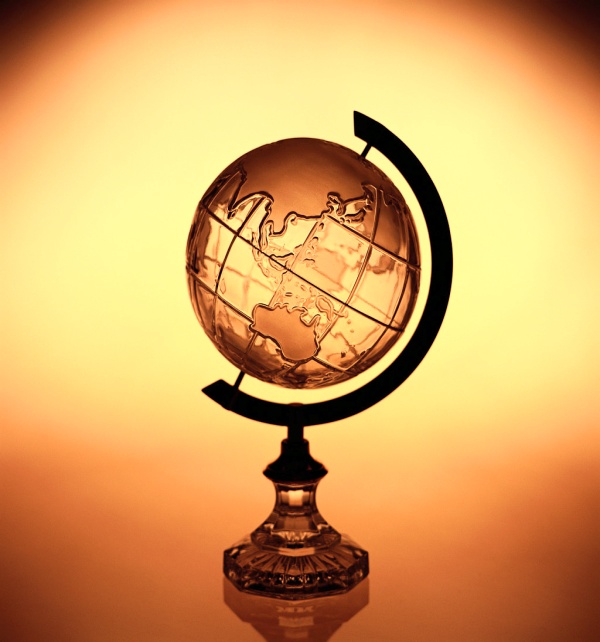 Grado
Copia del estudiante
Pre-evaluación Trimestre 3

Nombre __________________
26
Lee las instrucciones.

Parte 1
Leerás varios textos literarios y narrativos sobre la arqueología y los hallazgos importantes.
Mientras lees, toma notas sobre estas fuentes de información.
Luego, responderás varias preguntas de investigación acerca de estas fuentes. 

Esto te ayudará a planificar tu relato narrativo acerca de un personaje que va a una excavación arqueológica o explora un muladar y encuentra algo muy especial. Utiliza detalles de los textos que has leído en tu escrito. 
	
Pasos a seguir:
Con el fin de ayudarte planificar y a escribir tu artículo, vas a hacer lo siguiente:
Leer los textos literarios y narrativos.
2.   Responder varias preguntas acerca de las fuentes de información.
Planificar tu escrito.

Instrucciones para empezar:
Ahora leerás varios tipos de textos. Toma notas porque es posible que quieras consultar tus notas mientras planificas tu escrito narrativo. Puedes consultar cualquiera de las fuentes de información cuantas veces que quieras. 

Preguntas:
Responde las preguntas. Tus respuestas a estas preguntas serán calificadas. Además, van a ayudarte a pensar sobre las fuentes de información que has leído, lo que también te ayudará a planificar tu escrito narrativo. 

Parte 2 
Tu tarea: Vas a  escribir un relato narrativo acerca de un personaje que realiza una excavación arqueológica o explora un muladar y encuentra algo muy especial. Utiliza detalles de los textos que has leído en tu escrito. 

Vas a:
Planificar tu escrito.  Puedes utilizar tus notas y respuestas.

Escribir, revisar y editar tu primer borrador (tu maestro te proporcionará papel).

Escribir una versión final de tu relato narrativo.

Cómo vas a ser calificado…
27
Equivalencia de grado: 5.2
Escala Lexile: 650L
Promedio del largo de la oración: 10.12
Promedio de la frecuencia de palabras : 3.61
Número de palabras: 415
Nota: Basado en el texto original en inglés.
Yo quiero ser un arqueólogo algún día
Narrativa personal de ficción por: Elizabeth Yeo
 
Yo quiero ser un arqueólogo algún día. Los arqueólogos estudian acerca de las personas de hace mucho tiempo. Ellos aprenden por medio de observar las cosas que las personas hicieron o usaron, estos se llaman artefactos. Ellos exploran y guardan artefactos. Estas son pistas de cómo vivieron las culturas antiguas. Esto nos puede ayudar a entender su pasado.
 
Me comenzó a gustar mucho la arqueología cuando leí acerca de un raro sarcófago de 2.500 años de edad que encontraron en Asia.  Un sarcófago es un ataúd. Algunos trabajadores de construcción lo encontraron en una tumba. El sarcófago tenia colores brillantes. Los expertos dicen que quizás el ataúd contenía un soldado. 

Encontraron el sarcófago en un sitio o zona de excavación. Una excavación arqueológica es un proyecto para averiguar más acerca de cómo vivían las personas. Antes que los arqueólogos comiencen a excavar, ellos estudian más acerca de las personas que vivieron allí hace mucho tiempo. Esto les ayuda a saber quién vivió allí. Les da una idea de que tipo de viviendas tenían. También les ayuda a conocer cómo ha cambiado el terreno con el tiempo. 
 
A veces, durante una excavación, los arqueólogos descubren un muladar. Un muladar es un pozo de basura. Ya no tenemos muladares. Ahora tenemos camiones que recogen nuestra basura.
 
Pero hace mucho tiempo, las personas enterraban su basura. Los arqueólogos deben tener mucho cuidado cuando excavan en un muladar. Los muladares todavía pueden tener gérmenes que se pueden escapar cuando son expuestos al aire. Estos gérmenes pueden hacer que los arqueólogos se enfermen.
 
Los muladares contienen algunos gran hallazgos como porcelana antigua y frascos de medicamento vacíos. Pueden haber maquinas antiguas, o zapatos usados. Para un arqueólogo, estos hallazgos son tesoros.
 
Entonces, ¿qué puedo hacer para estar listo para ser un arqueólogo? Yo puedo visitar viejos sitios o ir en una búsqueda de fósiles. Yo sé que el museo en mi ciudad tiene clases donde puedo aprender acerca de excavaciones arqueológicas y muladares. También puedo leer libros acerca de la arqueología. 

¡Cuando tenga 14 años puedo asistir a un campamento de arqueología!  Luego, cuando esté en la secundaria puedo ayudar a los arqueólogos en el campo. ¡Trabajar con un verdadero arqueólogo es necesario!  
 
La mayoría de arqueólogos asisten a una universidad y pueden trabajar para las universidades. Ellos pueden trabajar para el gobierno, en museos o en el campo. Yo necesitaré estudiar ciencia y ser capaz de  escribir informes. Tengo que saber acerca del terreno. Si quiero trabajar en sitios lejos de los EE. UU., me ayudaría mucho aprender otro idioma. 

¡Parece que tengo mucho que hacer con el fin de ser un arqueólogo verdadero!
28
Equivalencia de grado: 3.8
Escala Lexile: 680L
Promedio del largo de la oración: 9.90
Promedio de la frecuencia de palabras: 3.5
Número de palabras: 307
Nota: Basado en el texto original en inglés.
El tesoro perdido
Por: Elizabeth Yeo
—¡Capitán, tierra a la vista!

El capitán Barbarroja miró desde la proa del barco. Una pequeña isla se veía en el horizonte. Él miró abajo hacia al mapa descolorido y arrugado en sus manos. Si el mapa estaba correcto, entonces él y su tripulación estaban sólo a unas horas de distancia de adquirir un tesoro más allá de lo que se pueden imaginar en sus sueños.

—¡Mantengan el rumbo! —gritó el capitán. Cada miembro de la tripulación estaba alerta y ansioso de llegar al destino. Cuando había un tesoro en juego, los piratas prestaban atención. Por supuesto, si el mapa estaba incorrecto, Barbarroja sabía que tendría una tripulación descontenta en sus manos.

Ellos navegaron a través del agua azul y cristalina hasta que estuvieron a unos cientos de metros de distancia de la costa. Según el mapa, el tesoro estaba escondido en una cueva en la costa este de la isla. Barbarroja grito las instrucciones— ¡Diríjanla hacia estribor, muchachos! Nos anclaremos afuera de la ensenada y bajaremos los barcos! 

Los piratas entraron en acción. Ellos navegaron alrededor de la costa de la isla. Barbarroja vio una caleta escondida dentro de la costa de la isla, así como en el mapa indicaba. Ellos anclaron el barco y bajaron tres botes de remos. Capitán Barbarroja se subió en el primero, junto con otros tres piratas.

Los piratas remaron el barco, dirigiendo el camino hacia la caleta. Las aguas se hicieron angostas y los guío hacia una cueva excavada en el interior de la costa rocosa de la isla.

—¡El tesoro nos espera! ¡Sera un espectáculo digno de ver! —dijo Barbarroja. La cueva estaba fría y oscura. A pocos pasos de distancia, Barbarroja podría ver algo que brillaba en una plataforma rocosa, ¡el tesoro! —¡Vamos a agarrarlo, muchachos! —él gritó.

Entonces el agua alrededor de ellos comenzó a agitarse. Un pulpo gigante se levantó delante de ellos, azotando sus tentáculos. El barco casi se volcó. Barbarroja rápidamente trató de pensar en un plan. ¡El mapa no había dicho nada acerca de un pulpo gigante!
29
1.  ¿Qué claves en el cuento El tesoro perdido te ayudan a entender qué es una ensenada?

“Una pequeña isla se veía en el horizonte”.

“… el tesoro estaba escondido en una cueva en la costa este de la isla”.

“Ellos navegaron alrededor de la costa de la isla”.

“… escondida dentro de la costa de la isla, así como en el mapa indicaba”.
2.  ¿Cuáles dos respuestas te ayudan a entender el significado de la palabra agitarse en el cuento El tesoro perdido?

“Un pulpo gigante se levantó delante de ellos …” 

“… azotando sus tentáculos”. 

“El barco casi se volcó”.

“… rápidamente trató de pensar en un plan”.
30
3.  ¿Por qué prestaron atención los piratas en El tesoro perdido?

El mapa estaba descolorido y arrugado.

Había un tesoro en juego. 

La cueva estaba fría y oscura.

Un pulpo gigante se levantó delante de ellos.
¿Cómo es el tesoro en el cuento, El tesoro perdido, diferente a los tesoros que se encuentran en un muladar?

Ambos son cosas que se encuentran o descubren.

Sólo tienes que excavar por uno de ellos.

Uno es más fácil de encontrar que el otro.

Uno es brillante como joyas y el otro son cosas desechadas como basura.
31
5.  ¿Cómo son muy diferentes los cuentos Yo quiero ser un arqueólogo algún día y El tesoro perdido?


Uno es más interesante para leer.

Uno tiene acontecimientos específicos en un orden secuencial.

Uno es escrito por un arqueólogo.

Uno es acerca de la historia.
6.   ¿Qué puedes concluir acerca de los tesoros basándote en la información de ambos textos?

Los tesoros son difíciles de encontrar.

Puedes hacerte rico encontrando tesoros.

Los tesoros pueden ser todo tipo de cosas.

Sólo personas especiales pueden encontrar tesoros.
32
33
Equivalencia de grado: 3.8
Escala Lexile: 1300L
Promedio del largo de la oración: 24.10
Promedio de la frecuencia de palabras: 3.58
Número de palabras: 241
Nota: Basado en el texto original en inglés.
Artículo 1: Arqueología básica: ¿Qué es una excavación arqueológica? 
Por: Elizabeth Yeo

1
Una de las cosas principales arqueólogos hacen en su línea de trabajo es realizar una excavación. Éste es un proyecto diseñado para conocer más acerca de una zona específica y cómo es que era hace muchos, muchos años atrás. Los arqueólogos podrían estar buscando esqueletos de animales o restos vegetales. Ellos podrían estar buscando patrones de clima o daño de fuego.

2
Sea cual sea lo que estén buscando, por lo general implica excavar. ¿Por qué? Bueno, en primer lugar, el viento sopla constantemente tierra fresca y basura por todo el mundo. Estas partículas de escombro en el aire caen en el suelo en pequeñas capas. Después de años, estas pequeñas capas se acumulan, lo que era una vez la superficie se entierra bajo tierra. No es que la tierra realmente se ha hundido, sino que más capas se han agregado encima.

3
Así, los arqueólogos usan sus picos y sus taladros y sus pinceles para encontrar y reconstruir pistas a lo que sucedió en el pasado de una zona. Y cuánto más encuentran, más entienden.

4
Por ejemplo, mediante el descubrimiento de semillas, los arqueólogos pueden también descubrir qué tipo de cultivos sembraban las personas que vivían allí o, si la gente no vivía allí en absoluto, qué tipo de plantas silvestres o frutas o verduras crecían allí.

5
También, durante una excavación pueden aparecer fragmentos de ropa o zapatos, dando a los arqueólogos pistas sobre qué tipo de ropa usaban las personas que vivían allí.

6
La idea básica detrás de un excavación arqueológica es para descubrir el pasado.
34
Equivalencia de grado: 8.0
Escala Lexile: 1300L
Promedio del largo de la oración: 24.10
Promedio de la frecuencia de palabras: 3.58
Número de palabras: 241
Nota: Basado en el texto original en inglés.
Artículo 2: Arqueología básica: ¿Qué es un muladar?   
Por: Elizabeth Yeo

1 
Puede sonar un poco gracioso, pero los arqueólogos pueden aprender mucho acerca de la gente a través de su basura.

2
La personas botan cosas porque esas cosas no son importantes o porque la gente ya tiene mucho de esas cosas. Por medio de tamizar por el montón de basura de una civilización, los arqueólogos pueden descubrir lo que era importante para esas personas (o lo que tenían demás).

3
¿Por qué es esto importante? A veces, la basura es todo lo que queda de un pueblo. Especialmente si el pueblo ha sido conquistado por otros, los edificios, las herramientas, y los alimentos probablemente fueron consumidos o destruidos hace mucho tiempo atrás. La basura de un pueblo, especialmente si también era basura de los invasores, podría quedarse sin tocarse, lo que permite a los arqueólogos a descubrir más acerca de un pueblo que dejaron pocas pistas acerca de lo que les gustaba y no les gustaba.

4
¿Usaron ellos cierto tipo de ropa? ¿Qué tipo de alimentos comían? ¿Qué tipo de herramientas usaron o tiraron? Las respuestas a todas estas preguntas se pueden encontrar por medio de revisar un muladar.

5
También podría ser posible averiguar más información sobre un pueblo conquistado mediante revisar el muladar de sus conquistadores. Algunos invasores, sin saber realmente lo que es valioso para las personas que están conquistando, muy bien podrían haber tirado las cosas de gran valor. Sólo les resta a los arqueólogos encontrar estas cosas y reconstruir las historias de las vidas de los pueblos que fueron conquistados hace mucho tiempo.
 
6
La basura de una persona podría ser el tesoro de otra persona.
35
9.   “Un arqueólogo es una persona que estudia la vida humana del pasado mediante la excavación de los restos de una cultura”. Basándote en esta definición de un arqueólogo, ¿qué muy probablemente significa la palabra de raíz griega arqueo? 
más reciente
una cultura
antiguo o temprana
moderno
10.  ¿Cuáles dos palabras ayudan al lector a entender qué significa escombros?

enterrado    excavar

capas     viento

superficie   suelo

tierra          basura
36
11.   ¿Qué le da a entender al lector acerca de los arqueólogos la información en el párrafo 3 del artículo 1?

qué tipos de herramientas deben usar

qué tanto tiempo tarda en completar un yacimiento

cuántas pistas se encuentran en cada yacimiento

qué aprenden acerca de las personas del pasado
12.   Basándote en el “Artículo 1”, ¿qué estudian los arqueólogos, además de personas que vivieron hace mucho tiempo?

Las razones por qué una zona se llenó de escombros hace mucho tiempo

Cómo era una zona especifica hace mucho tiempo

Qué herramientas usaron los arqueólogos hace mucho tiempo
 
La maneras que trabajaban juntas las personas hace mucho tiempo
37
13.   ¿Cuál de estas ideas importantes acerca de los arqueólogos se encuentra tanto en el “Artículo 1” y el “Artículo 2”?

Los arqueólogos excavan la tierra porque objetos antiguos se encuentran abajo de la superficie. 	

El trabajo de un arqueólogo es conocer acerca de cómo eran las cosas en el pasado. 	

Un arqueólogo debe trabajar despacio y cuidadosamente para que las pistas no se dañen.	

Los arqueólogos aprenden mucho acerca del pasado por excavar dentro de la basura enterrada.
14.  ¿Qué pistas acerca del pasado buscan los arqueólogos en ambos artículos 1 y 2?

Los arqueólogos pueden estar buscando esqueletos de animales y patrones de clima o daño de fuego.

Los arqueólogos pueden descubrir más acerca de un pueblo que dejaron pocas pistas sobre lo que les gustaba y no le gustaba.

El tipo de herramientas que usaron o desecharon.

Los arqueólogos pueden encontrar fragmentos de cierto tipo de ropa que sirven como pistas sobre qué tipo de ropa usaban las personas.
38
39
Escrito breve, W.4.3c Adverbios temporales, Objetivo 1a
18.  Un estudiante está escribiendo un párrafo acerca de un arqueólogo que estaba realizando una excavación. Lee el borrador del párrafo en el recuadro. 


El arqueólogo cepilló muy cuidadosamente alrededor del objeto en la arena. Siempre había un peligro de romper un objeto antiguo en un yacimiento. De pronto oyó una rotura.

¿Cuál línea de diálogo no corresponde después de la última oración?

  —¡Ay no, espero que no se rompió nada!

  Luego el arqueólogo gritó— ¿Qué era eso?

  —Supongo que es tiempo de parar —él dijo.

  —Eso no fue un buen ruido —dijo el arqueólogo.
Revisar un escrito, W.4.3b Elaboración de diálogo, Objetivo1b
\		`
40
19.  Mientras que un estudiante está de vacaciones le escribe una carta a su maestro. Lee el borrador de la carta y responde la pregunta que sigue.


Hoy fui a un museo para aprender de yacimientos.  Tuvimos un guía que nos dio un recorrido del museo.  Aprendí mucho acerca de qué se encuentra en un yacimiento. Primero, para encontrar un tesoro no es nada fácil. Preparar un yacimiento es un trabajo muy difícil .

El estudiante ha decidido que las dos palabras en letra negrilla son muy fáciles para su maestro. Elige las dos palabras que mejor reemplazan ambas palabras en negrilla.

divertido, duro

nítido, exigente

desafiante, sesudo

simple, complejo
Lenguaje y vocabulario, L.3a Audiencia, Objetivo 8
Lee las palabras a continuación.                                 

       inteligente  Un  pequeño  niño estaba jugando cerca del lago.

¿Cuál oración muestra los adjetivos en el orden correcto?

Un niño pequeño e inteligente estaba jugando cerca del lago.

Un niño, pequeño e inteligente, estaba jugando cerca del lago.

Jugando cerca del lago estaba un pequeño e inteligente niño.

Un pequeño, inteligente niño estaba jugando cerca del lago.
Editar y clarificar, L.4.1d Orden de adjetivos, Objetivo 9
`
41
Parte 2 
Tu tarea: Vas a  escribir un relato narrativo acerca de un personaje que realiza una excavación arqueológica o explora un muladar y encuentra algo muy especial. Utiliza detalles de los textos que has leído en tu escrito. 

Vas a:
Planificar tu escrito.  Puedes utilizar tus notas y respuestas.

Escribir, revisar y editar tu primer borrador (tu maestro te proporcionará papel).

Escribir una versión final de tu relato narrativo.

Cómo vas a ser calificado…
42
43
44
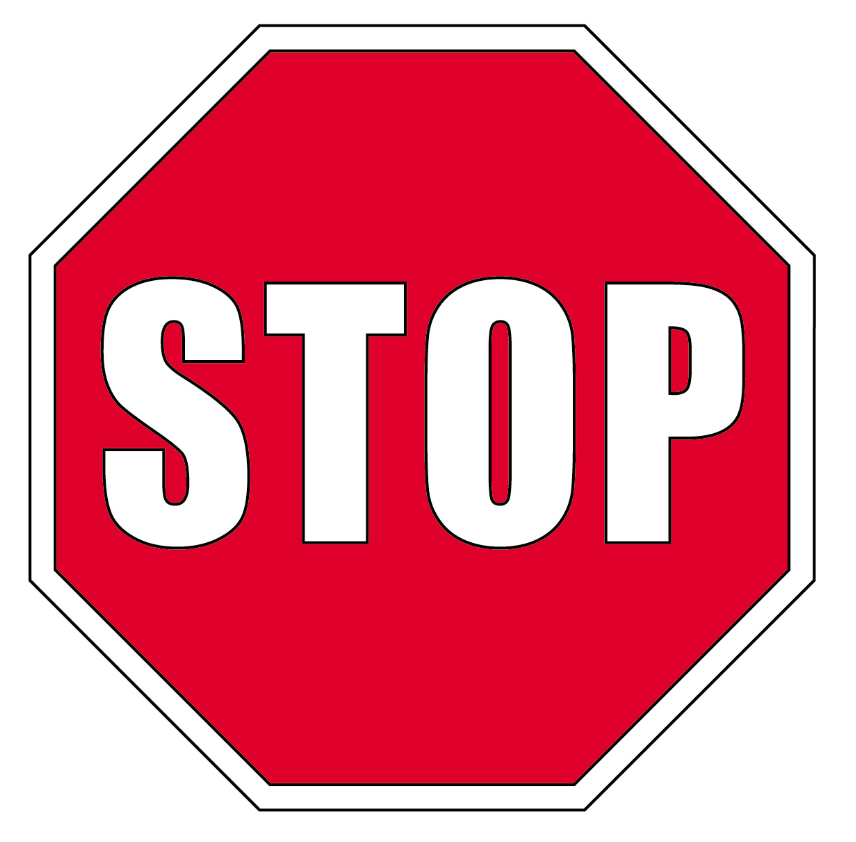 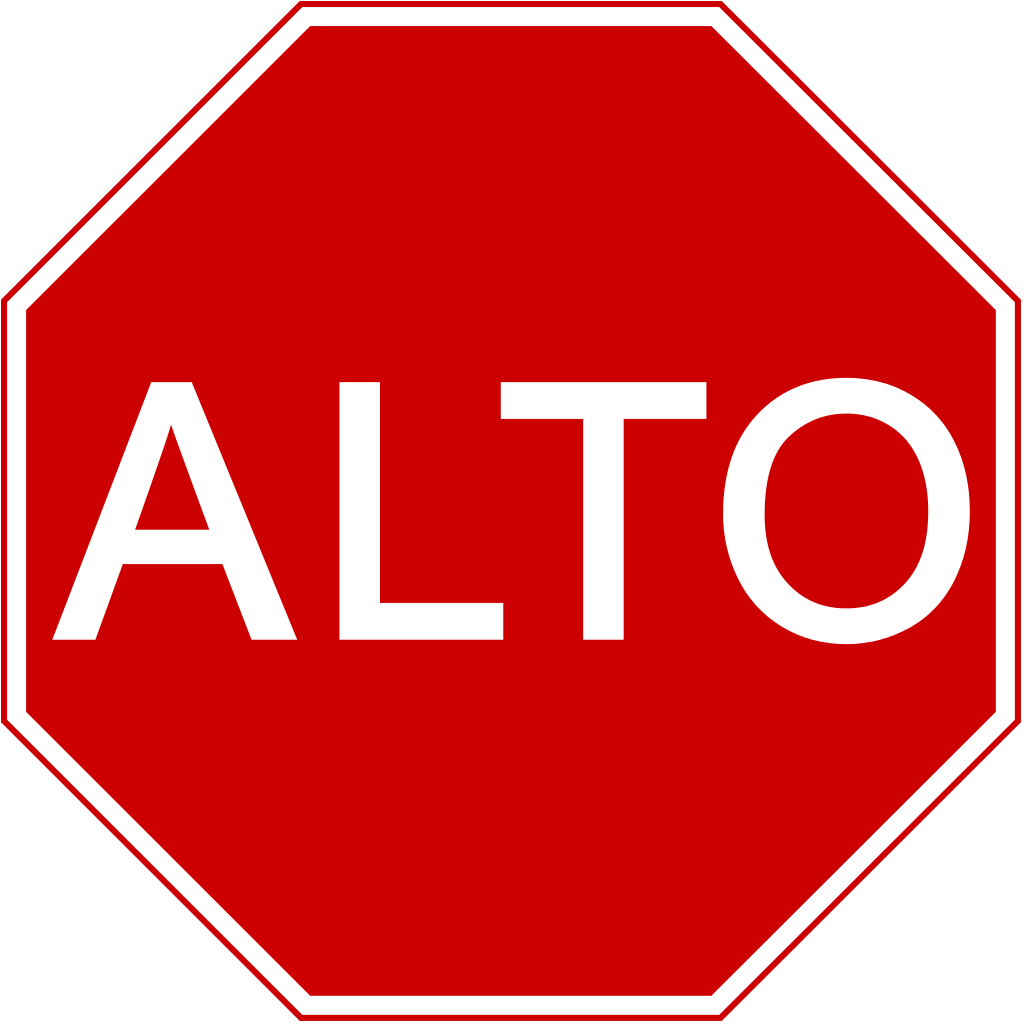 ALTO
¡Cierra tus libro y espera las instrucciones!
45
Puntuación del estudiante: Colorea la casilla de verde si tu respuesta estaba correcta. Colorea la casilla de rojo si tu respuesta estaba  incorrecta.
46
Página de Reflexión
1er  Minuto
Algo que hice bien…
2do Minuto
Algo que era nuevo para mí o que necesito practicar más…
3er Minuto
Algo que no entiendo…
47